O mikrobecha lidech
Ignác Filip Semmelweis, koronavirusa trpaslík, který vyrostl
Myjte si ruce.
Ignác Filip Semmelweis
(1818–1865)
Část první:Jak se nemoci šíří?
epidemiologie intuicí
Miasma
Galén, 2. století př. n. l.
Bakterie a viry
Antonie van Leeuwenhoek, 1676
Louis Pasteur, 1864
Dmitrij Ivanovskij, 1892
Část druhá:Horečka omladnic
poporodní horečka, febris puerperalis
Ignác Filip Semmelweis
narozen 1. 7. 1818 v Tabánu (dnes Budapešť)
německo-maďarského původu
získal titul promovaného lékaře na Vídeňské univerzitě v roce 1844
nastoupil na První porodnickou kliniku Vídeňské všeobecné nemocnice v roce 1846
První klinika
Druhá klinika
Úmrtnost v %
Co je jinak?
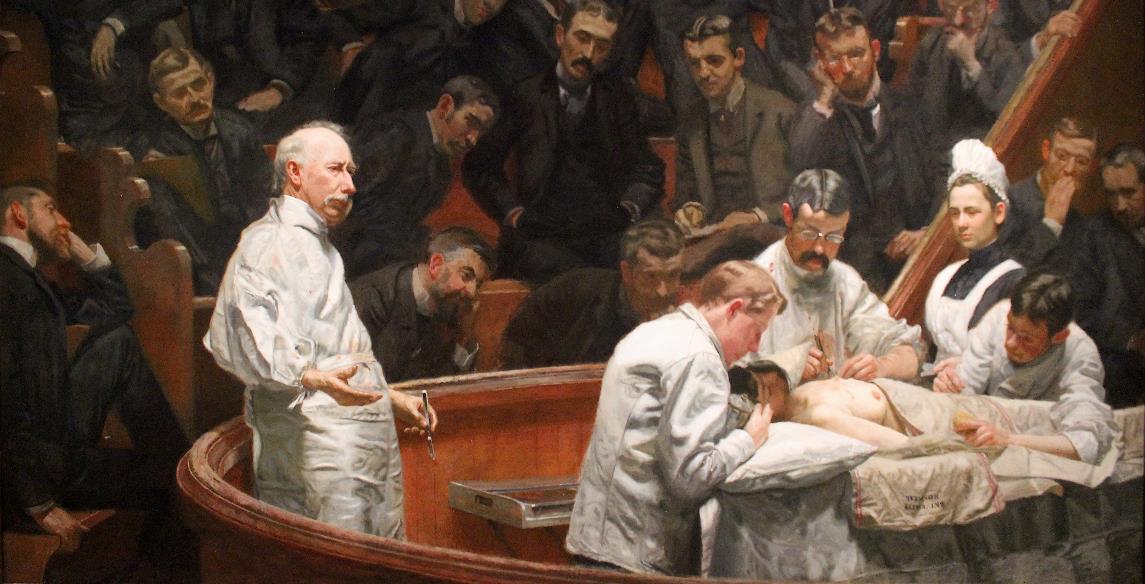 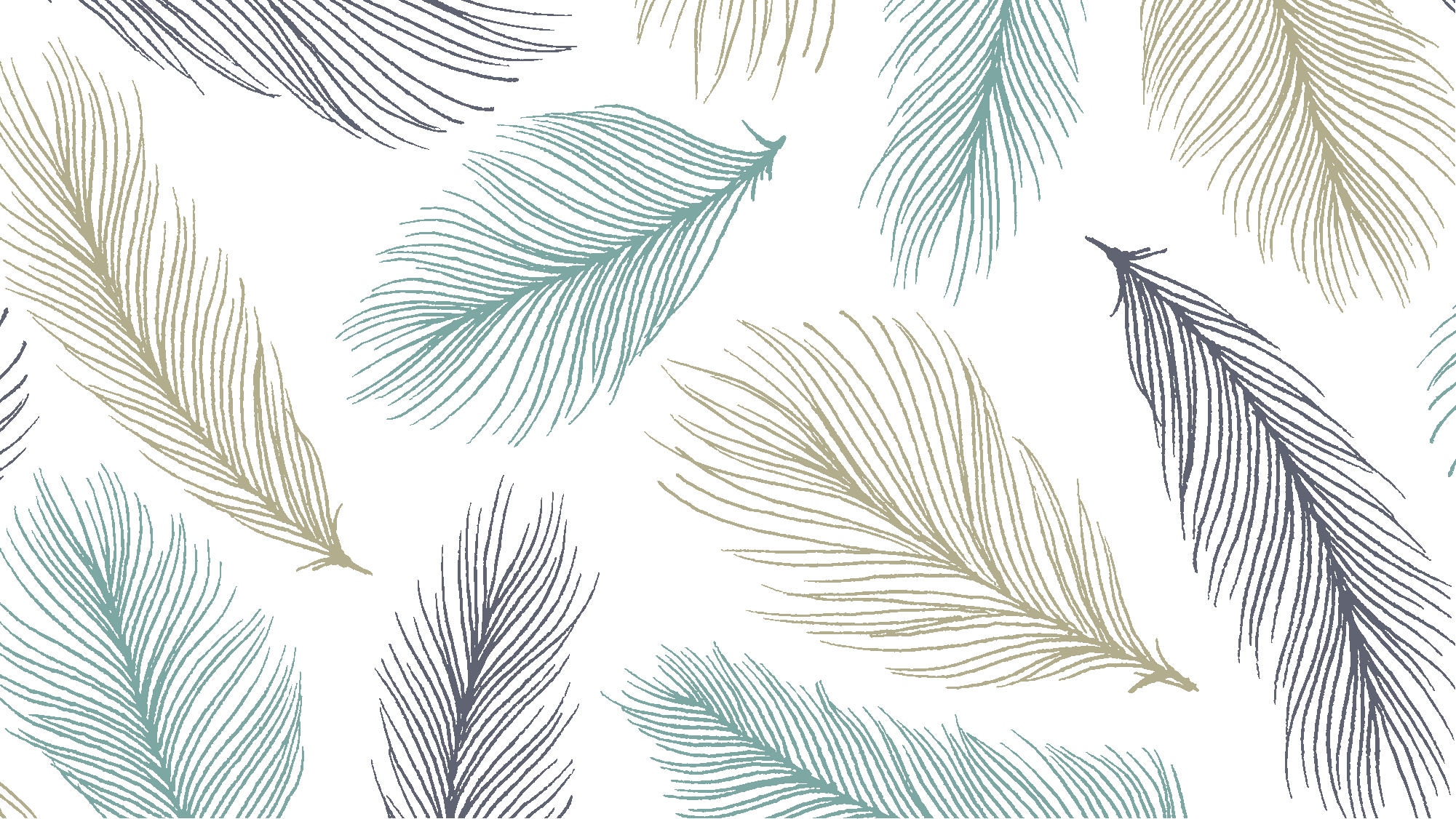 Úmrtnost rodiček na První klinice v %
zavedení patologické anatomie
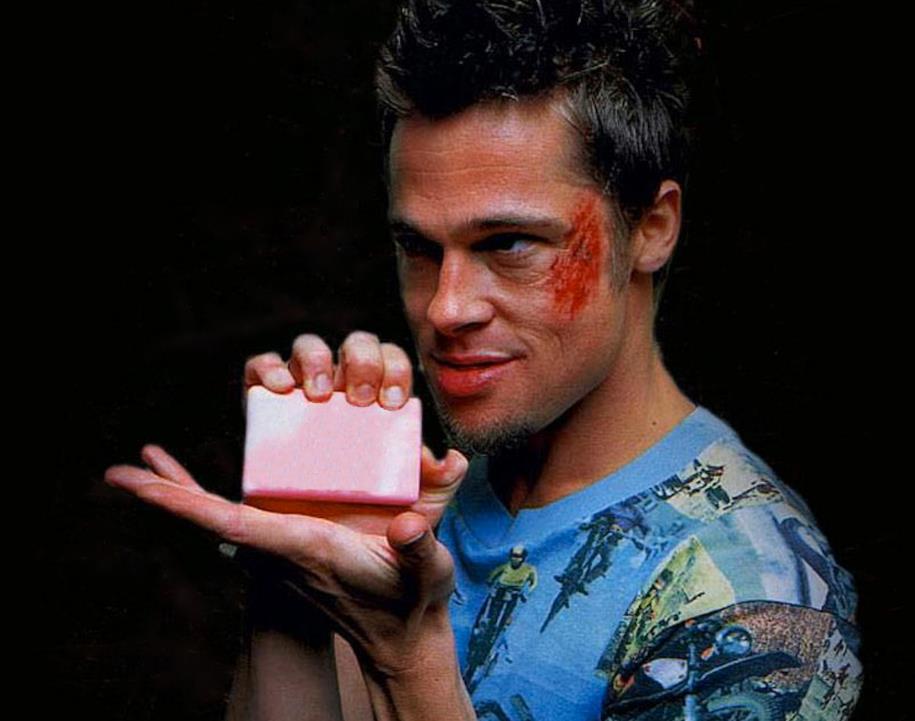 Řešení?
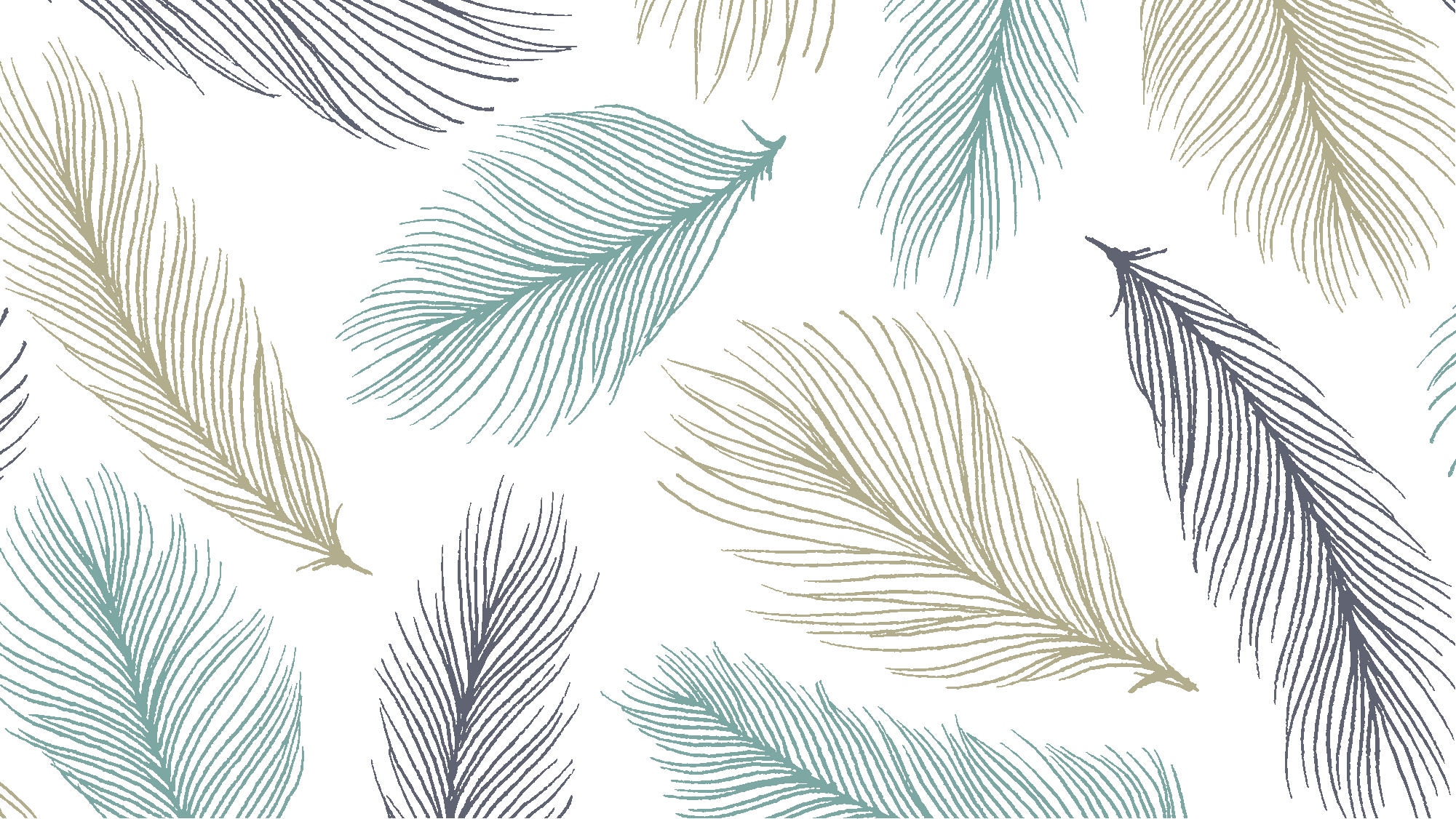 Úmrtnost rodiček na První klinice v %
povinné mytí Ca(ClO)2
Část třetí:Pomsta
aneb každý dobrý skutek bude po zásluze potrestán
Semmelweisův reflex
1849: Vídeňská všeobecná nemocnice odmítá prodloužit smlouvu, Semmelweis odchází do malé provinční nemocnice v Pešti
navzdory evidentním výsledkům je Semmelweisova práce odmítnuta jako nevědecká, zesměšňovaná a ignorovaná
více než deset let neutuchajících bojů s kritiky dovedlo Semmelweise k nervovému zhroucení
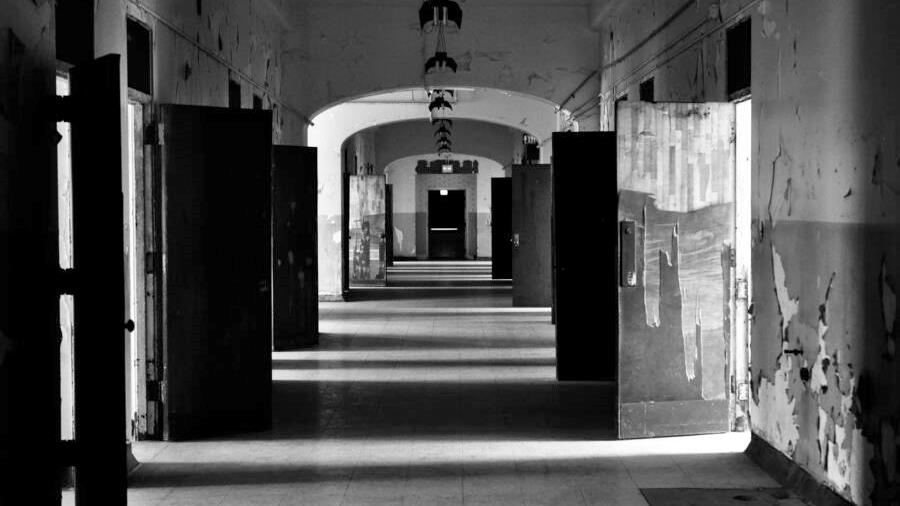 Děkuji za pozornost.
doc. MUDr. Jakub Deák
ČGPS ČLS JEP
j.deak@cls-jep.cz